Край родной, навек любимый…
Мероприятие посвященное 76-ой годовщине образования Хабаровского края



29 октября 2014 года
20 октября 1938 г. день рождения Хабаровского края
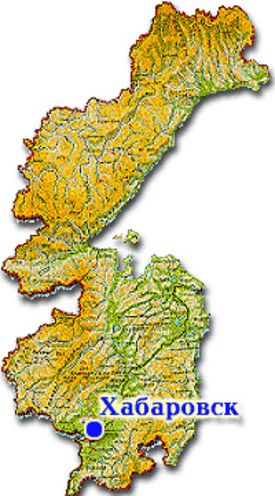 Площадь Хабаровского края – 780,6 тыс.кв.км.  
Омывается двумя морями: Охотским и Японским


Хабаровский  край состоит из 17 районов, 7 городов, 24 поселков городского типа, 186 сел.
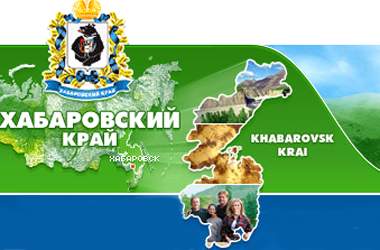 Семь чудес Хабаровского края
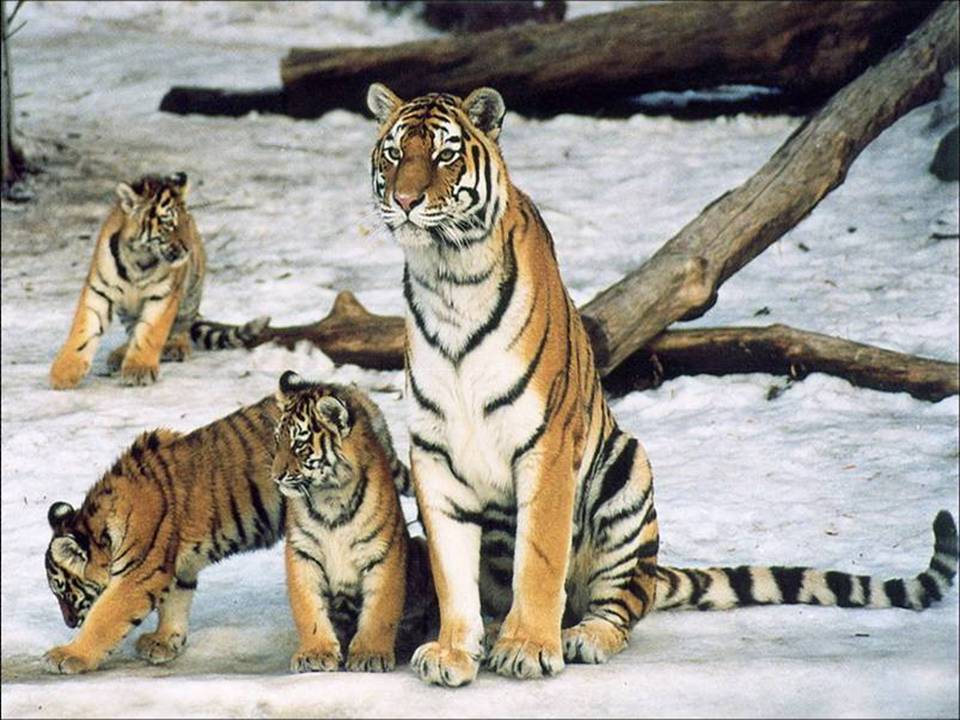 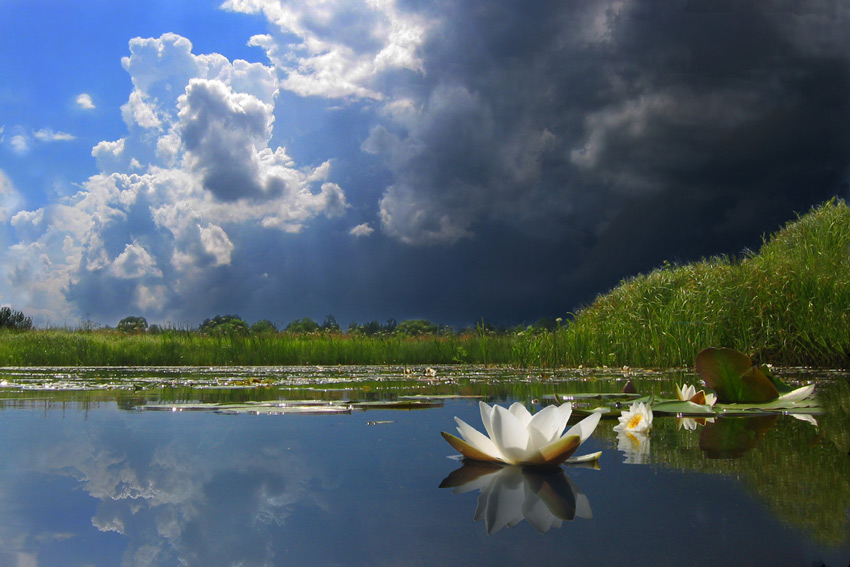 Амурский тигр -Царь тайги
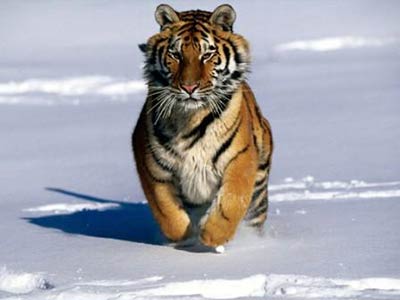 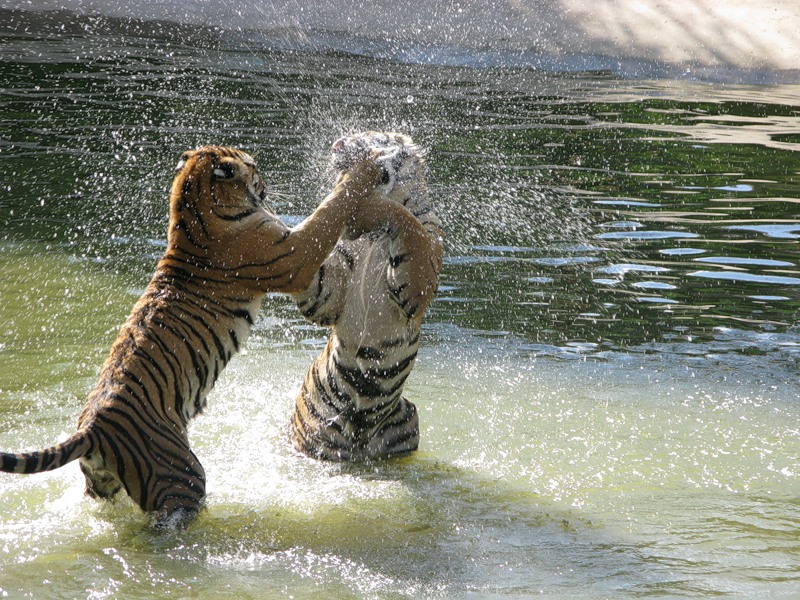 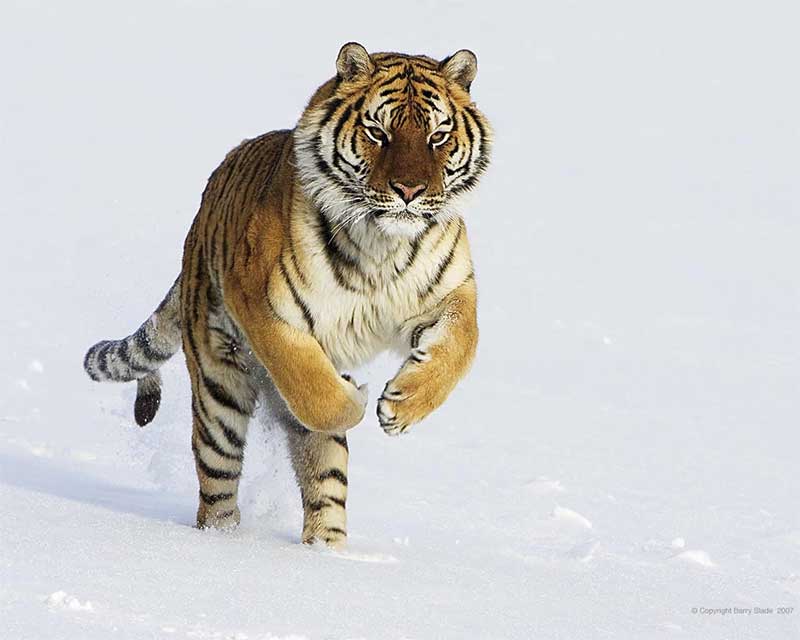 Шантарские острова
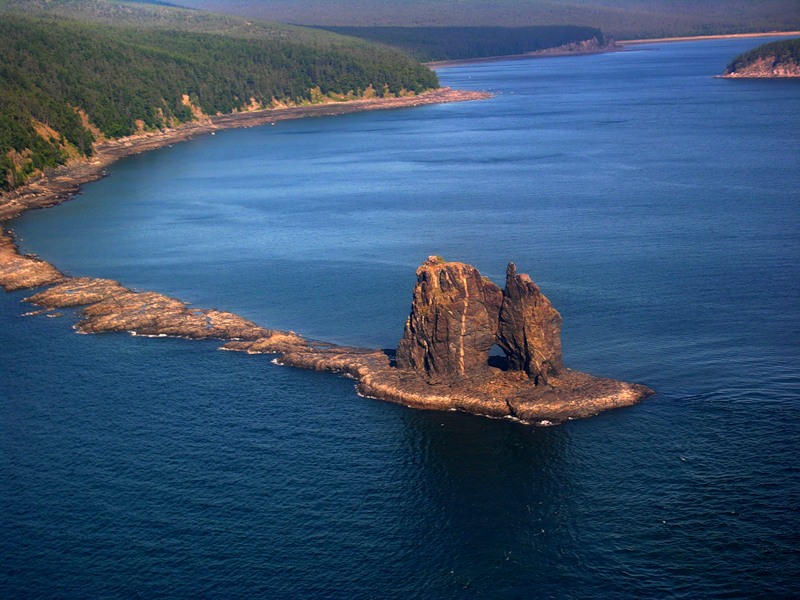 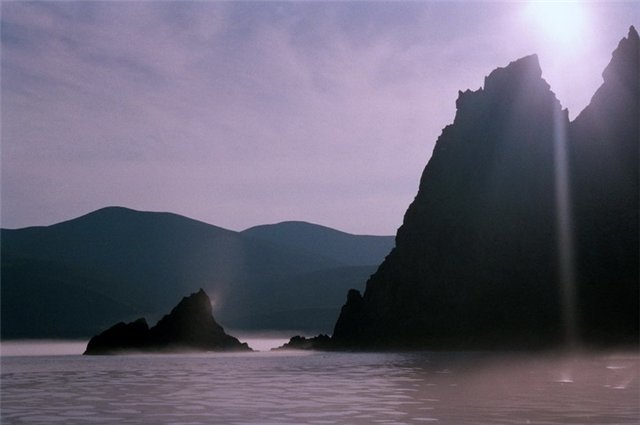 Лотосы
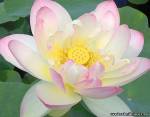 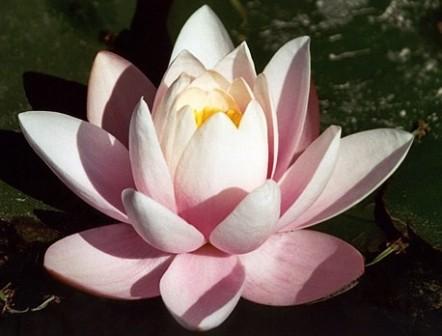 Озеро Амут
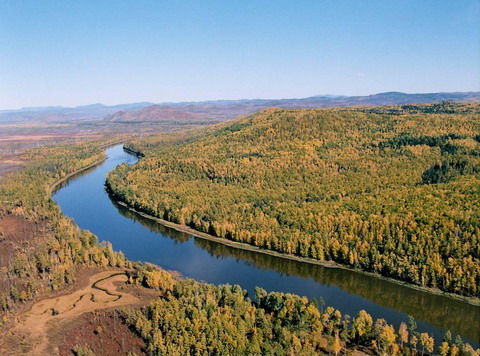 Мост Через Амур
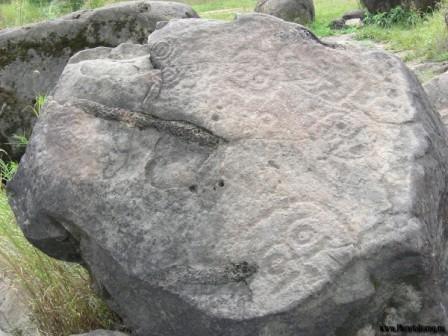 Петроглифы – древние наскальные рисунки
Горный   хребет Дуссэ - Алинь
Медвежье озеро
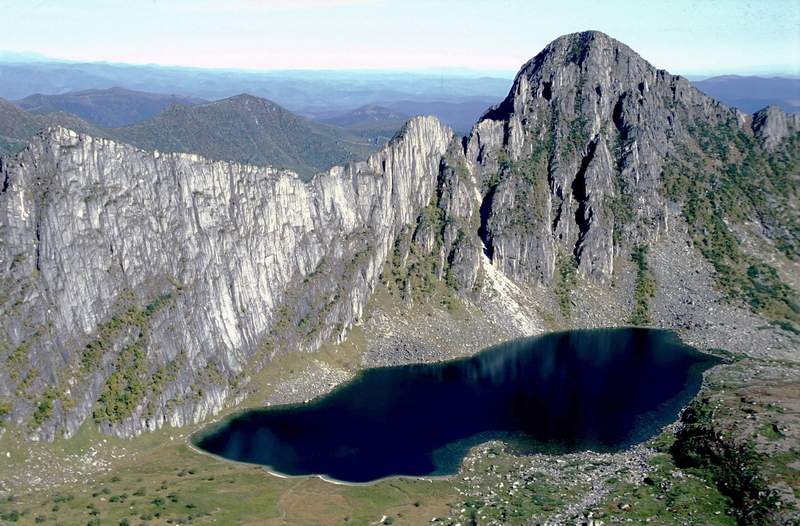 Горное озеро
Озеро Корбохон